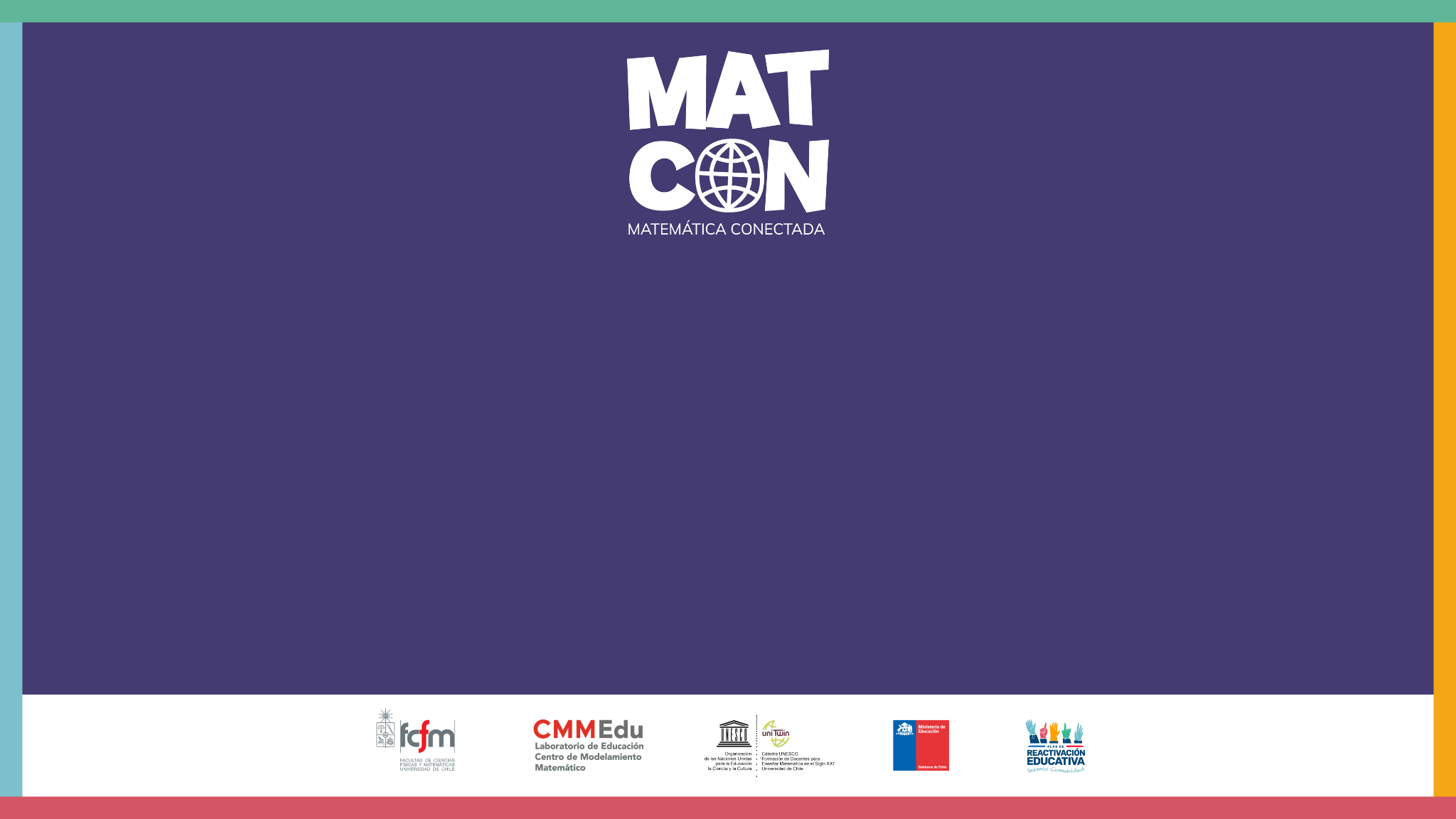 Germinación de semillas
Germinación de semillas
Revisemos la infografía “¿De qué depende que una semilla se transforme en una planta?”.
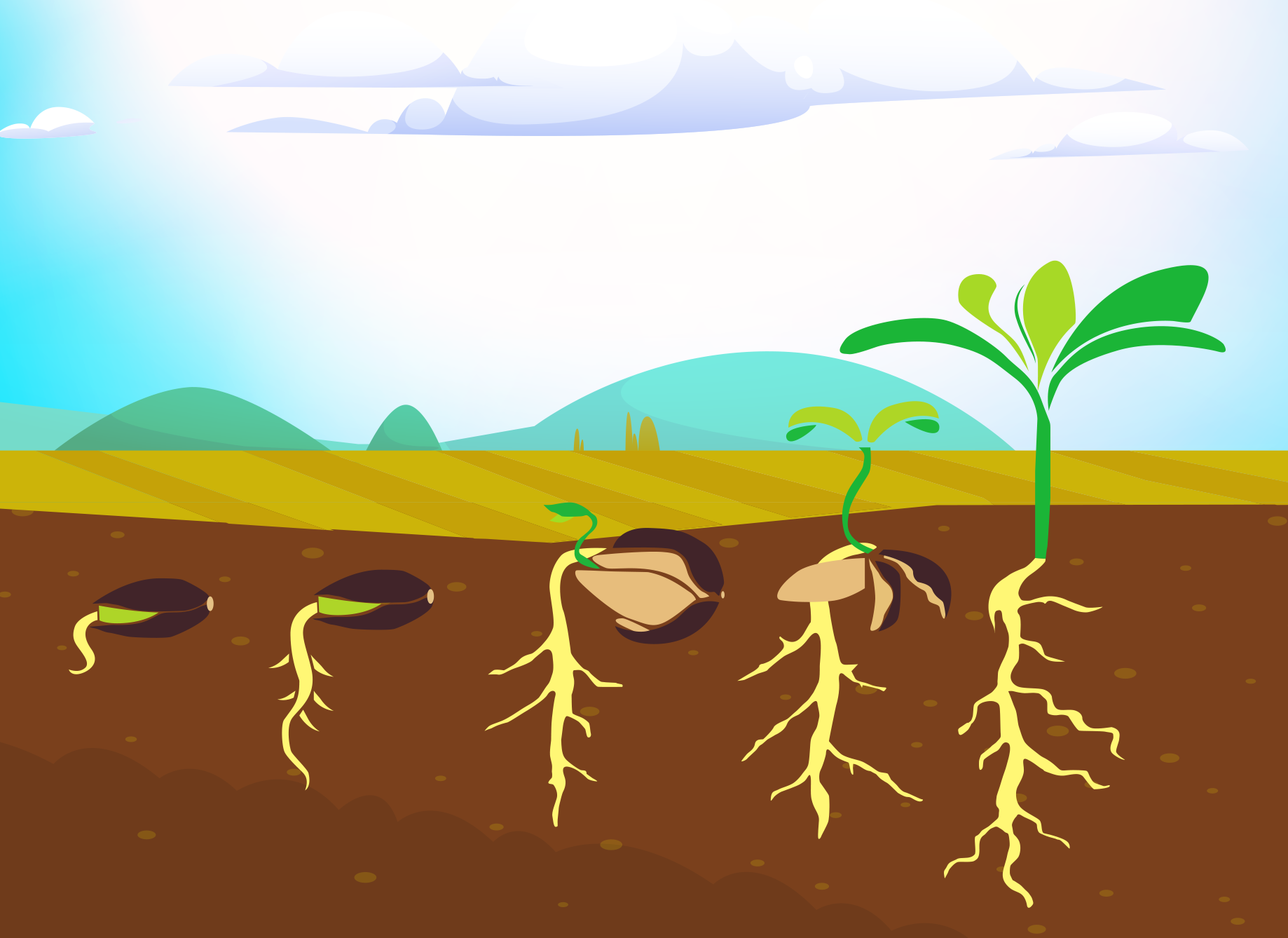 [Speaker Notes: tipo de fuente Calibri —> imagen del preview con hipervínculo al video]
Germinación de semillas
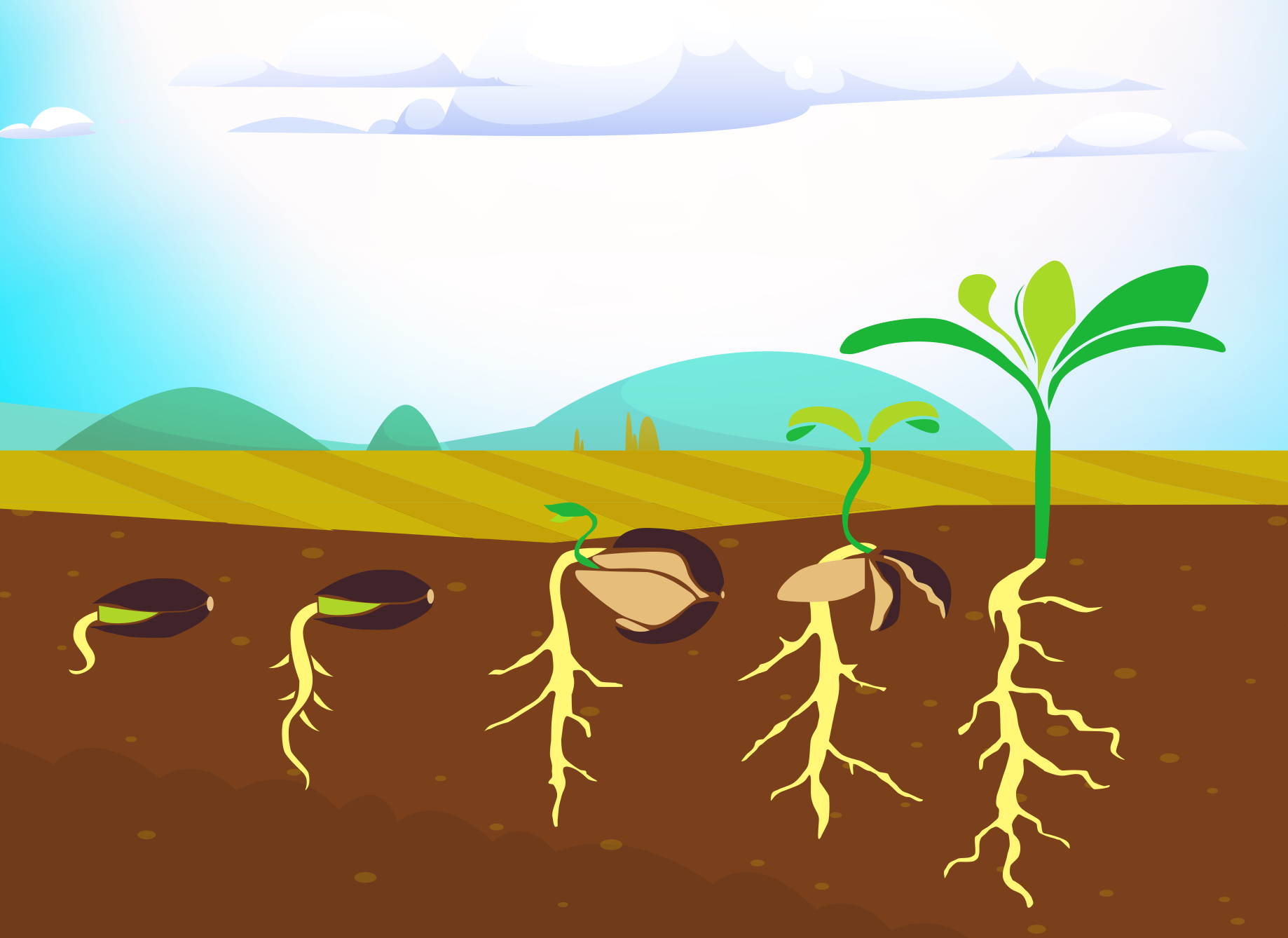 ¿De qué factores depende la germinación de una semilla?
¿Cómo pueden determinar la probabilidad de que una semilla germine?
[Speaker Notes: tipo de fuente Calibri —> imagen del preview con hipervínculo al video]
Problema
Para que un cultivo sea rentable, un agricultor necesita que germinen al menos el 80% de las semillas sembradas. Si el agricultor decide sembrar 900 semillas de tomate, ¿cuál es la probabilidad de que su cultivo sea rentable?
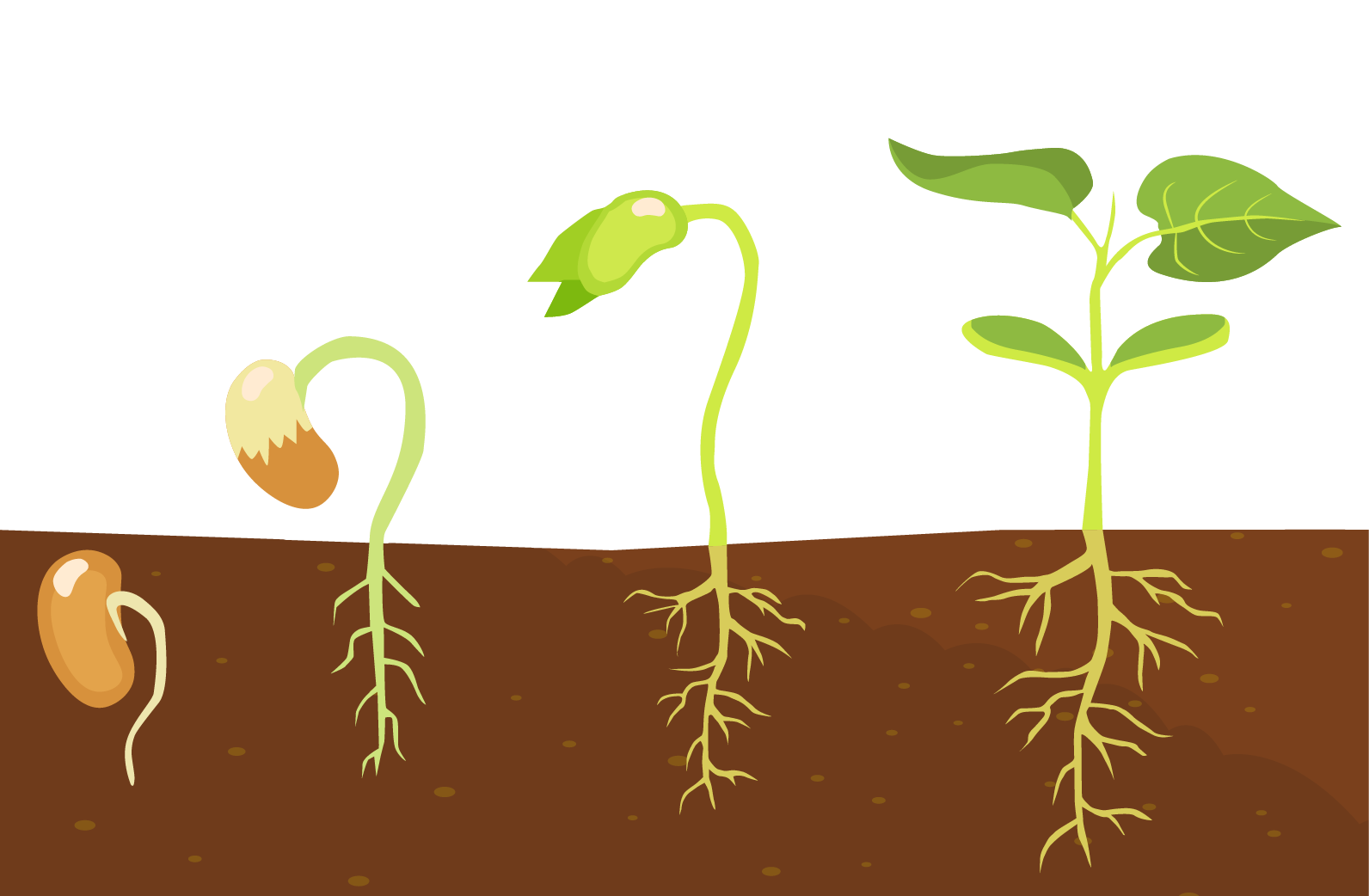 Actividad 1
Supongamos que quieres crear un almácigo de tomates, para ello siembras siete semillas de tomate:

¿Cuál es la probabilidad de que germinen las siete semillas?
¿Cuál es la probabilidad de que ninguna semilla germine?
¿Cuál es la probabilidad de que germinen al menos 5 semillas?
[Speaker Notes: Se sugiere plantear una discusión respecto de si es posible utilizar la regla de Laplace para calcular las probabilidades señaladas.]
Preguntas a considerar
¿Es posible usar la regla de Laplace para calcular la probabilidad de que las siete semillas germinen?
¿Cuántos casos favorables hay para este evento?
¿Podemos determinar cuántos casos posibles hay? 
¿Son todos estos casos equiprobables? (Condición para aplicar la regla de Laplace).
[Speaker Notes: Respuestas:
No es posible usarla, ya que no se puede construir un espacio muestral equiprobable. Sin embargo, se espera que las y los estudiantes piensen inicialmente que sí es posible aplicarla. 
Un caso favorable.
Hay 2⁷=128 casos posibles.
No.]
A considerar
Comparemos las probabilidades de dos casos posibles: 

Que todas las semillas germinen.
Que ninguna germine.
A considerar
Comparemos las probabilidades de dos casos posibles: 

Que todas las semillas germinen. 
Que ninguna germine.
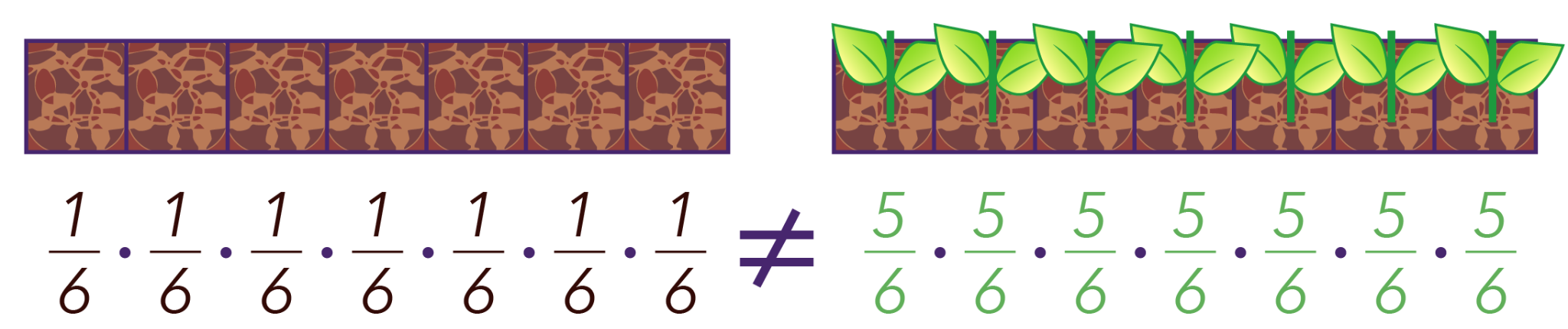 Simulemos el experimento
Lanzaremos dados:

Si el resultado del lanzamiento es 1, la semilla no germinará.
Si sale cualquier otro número, la semilla sí germinará.
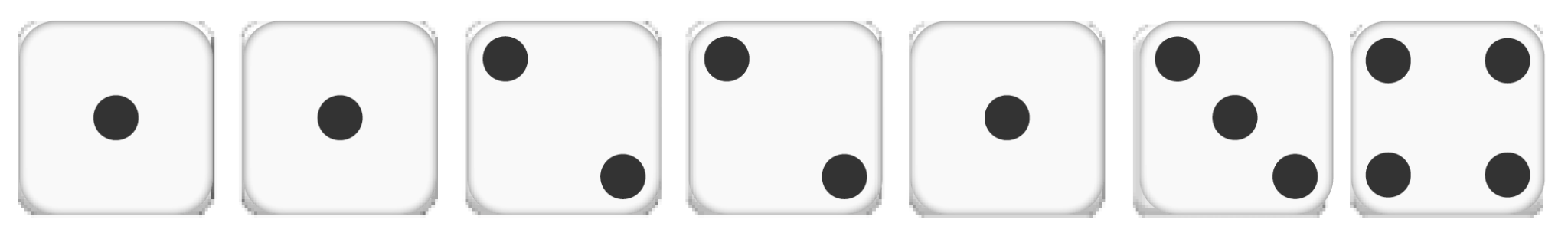 [Speaker Notes: Es importante que sus estudiantes noten que esta asignación de valores está hecha así con el fin de mantener la probabilidad de no germinar en 1/6 (al sacar un 1) y la probabilidad de germinar en 5/6 (al sacar 2, 3, 4, 5 y 6).]
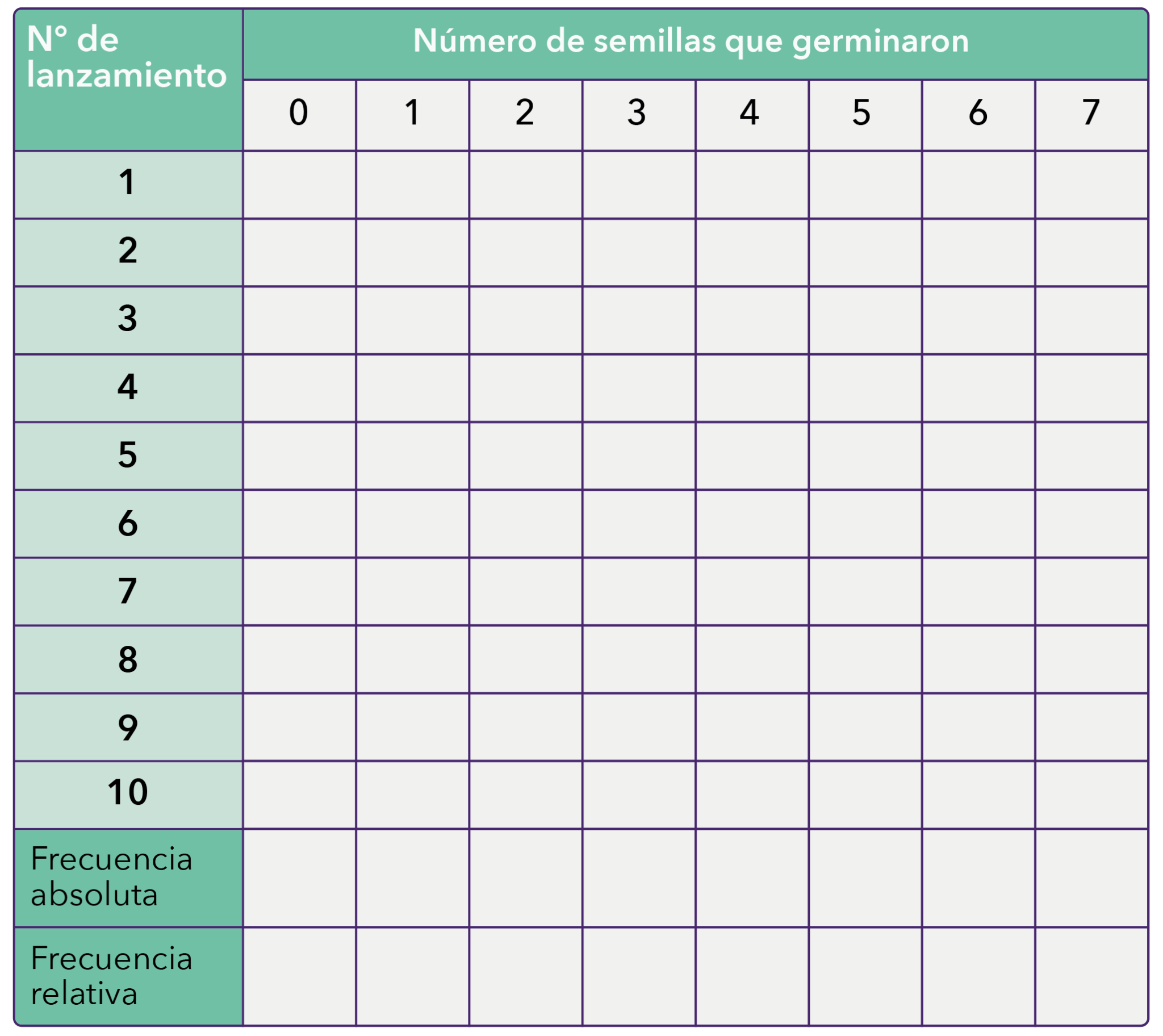 Actividad 1
2. Para simular lo que ocurre con las siete semillas, lanzaremos siete dados. Deben registrar cuántas semillas germinan en cada lanzamiento, y anotar una "X" en la casilla correspondiente en la tabla.
[Speaker Notes: Se sugiere plantear una discusión respecto de si es posible utilizar la regla de Laplace para calcular las probabilidades señaladas.]
Simulemos el experimento
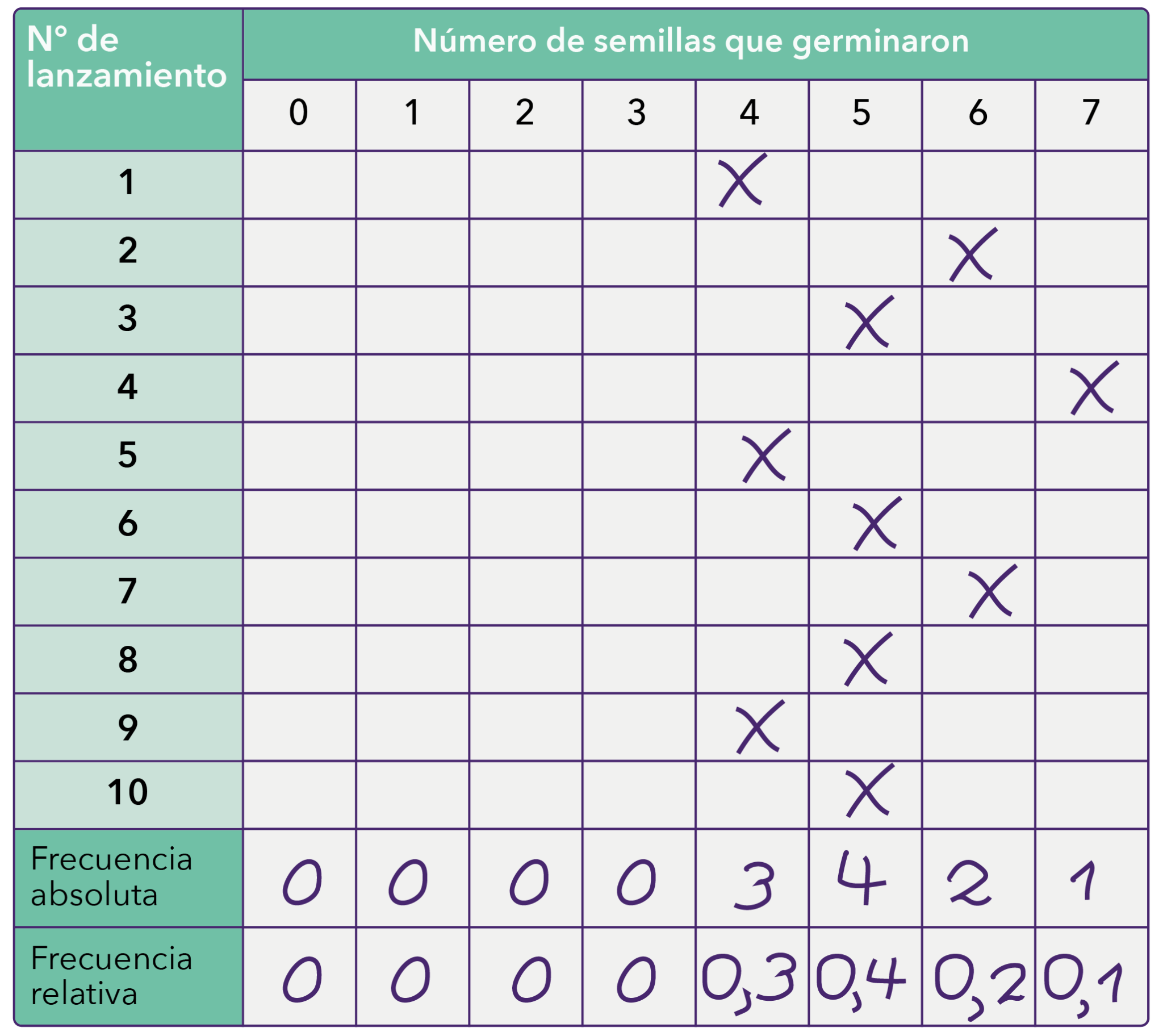 [Speaker Notes: Es importante que sus estudiantes noten que esta asignación de valores está hecha así con el fin de mantener la probabilidad de no germinar en 1/6 (al sacar un 1) y la probabilidad de germinar en 5/6 (al sacar 2, 3, 4, 5 y 6).]
¿Qué podemos hacer para tener mejores estimaciones de las probabilidades?
[Speaker Notes: Se espera que las y los estudiantes propongan que, para mejorar las estimaciones, es necesario contar con los resultados de muchos más lanzamientos de los dados. Al preguntarles cómo podemos lograr esto, es probable que surja la idea de juntar los resultados que obtuvieron por todos los grupos para aumentar el tamaño de la muestra.]
Más datos
[Speaker Notes: Adapte esta tabla de acuerdo a la realidad de su curso]
Actividad 1
Respondan las siguientes preguntas de acuerdo con lo que observan en el siguiente recurso (link de GeoGebra):

¿Qué forma tiene el gráfico que describe esta situación?
¿Cuál podría ser la probabilidad de que las 7 semillas germinen?
¿Cuál podría ser la probabilidad de que ninguna de las 7 semillas germine?
¿Cuápodría ser la probabilidad de que al menos 5 de las 7 semillas germinen?
Veamos las respuestas
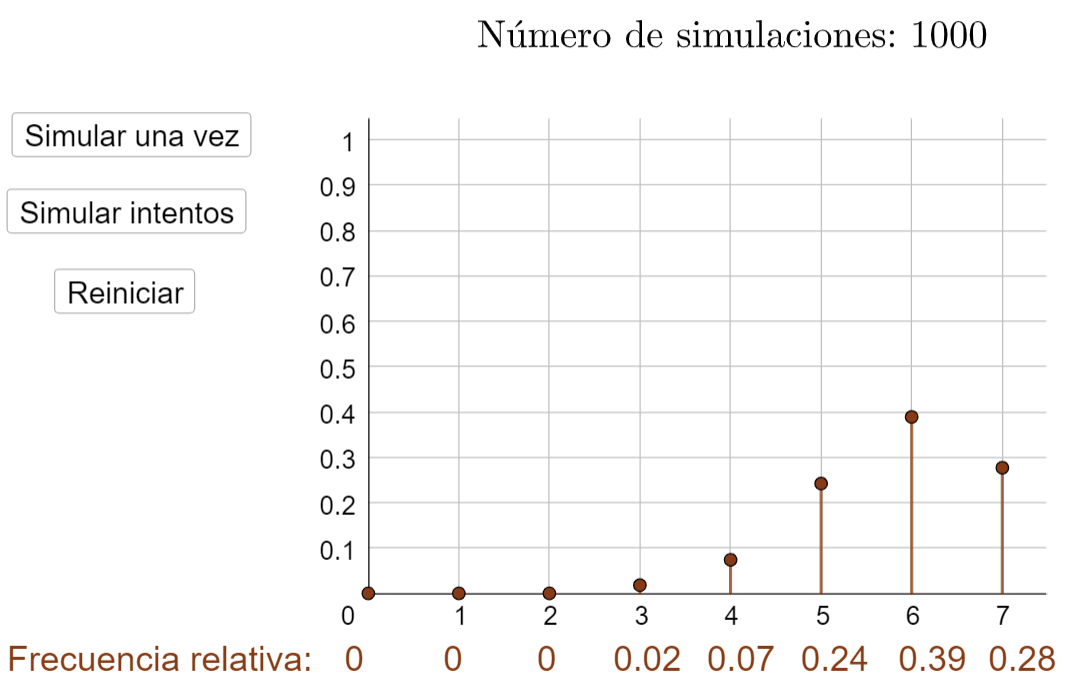 Distribución binomial
Hasta ahora hemos usado frecuencias relativas para estimar las probabilidades. 
Para determinar el valor exacto de estas probabilidades podemos recurrir a la distribución binomial.
La distribución binomial permite calcular las probabilidades de situaciones en las que se repite un experimento dicotómico, donde la probabilidad de cada uno de esos resultados es constante.
Germinación de semillas
En la situación de la germinación de las semillas que estamos analizando, ¿cuál sería el experimento aleatorio dicotómico que se repite?
¿Cuáles serían los dos resultados posibles de este experimento?
¿Cuántas veces se repite el experimento?
Germinación de semillas
En la situación de la germinación de las semillas que estamos analizando, ¿cuál sería el experimento aleatorio dicotómico que se repite?
¿Cuáles serían los dos resultados posibles de este experimento?
¿Cuántas veces se repite el experimento?
Respuestas:
Sembrar una semilla y observar si germina o no.
Los dos resultados posibles de este experimento son: la semilla germina - la semilla no germina.
El experimento se repite 7 veces, (se siembran 7 semillas).
Distribución binomial
Por conveniencia, los resultados posibles del experimento aleatorio se consideran como “éxito” y el otro como “fracaso”.
Cada vez que se realiza el experimento la probabilidad de éxito p es siempre la misma.
La probabilidad de fracaso 1 - p también es constante en cada repetición.
Las n repeticiones del experimento son independientes.
[Speaker Notes: Esto quiere decir que la probabilidad de que ocurra un éxito no depende de la ocurrencia de éxitos y fracasos anteriores.]
Germinación de semillas
En la situación de las semillas, ¿cuál sería el éxito y cuál el fracaso?
¿Cuál es la probabilidad de éxito y la de fracaso?
¿Qué significa, en el caso de las semillas, suponer que las repeticiones del experimento son independientes?
Germinación de semillas
En la situación de las semillas, ¿cuál sería el éxito y cuál el fracaso?
¿Cuál es la probabilidad de éxito y la de fracaso?
¿Qué significa, en el caso de las semillas, suponer que las repeticiones del experimento son independientes?
Respuestas:
Distribución binomial
Germinación de semillas
¿Cuál sería la variable aleatoria que deberíamos considerar en la situación de las semillas?
¿Qué representa P(X = 1) en esta situación?
¿Cómo se expresa esta probabilidad usando la fórmula de la distribución binomial?
¿Cuánto vale P(X = 1)? ¿Cómo se interpreta?
Germinación de semillas
Respuestas:
Actividad 2
Asocia cada concepto con su respectiva interpretación en la situación de las semillas. Une los recuadros correspondientes con una línea.
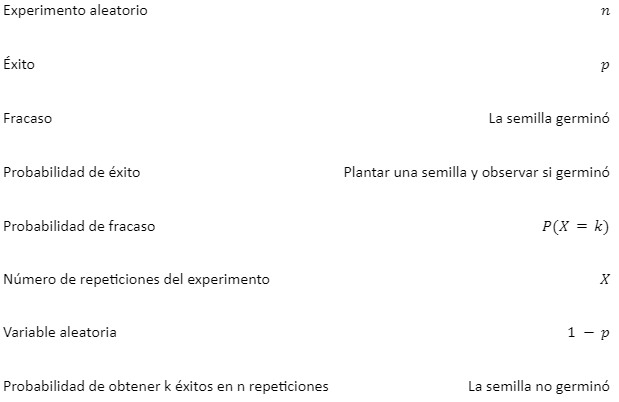 Actividad 2
Asocia cada concepto con su respectiva interpretación en la situación de las semillas. Une los recuadros correspondientes con una línea.
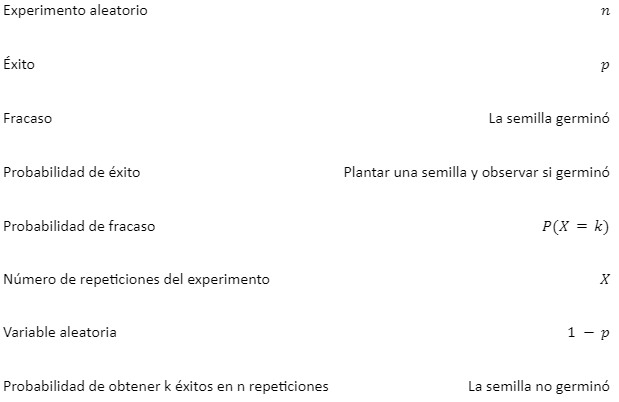 Germinación de semillas
La probabilidad p del resultado que es considerado “éxito” se mantiene constante en cada realización del experimento.
Las n repeticiones del experimento son independientes entre sí.
¿Cuáles son los dos supuestos que tuvimos que hacer para poder usar la distribución binomial en el caso de las semillas?
¿Es razonable hacer estos supuestos en este caso?
Germinación de semillas
Respuestas:
Actividad 2
Expresa las siguientes probabilidades usando la notación de variable aleatoria:

La probabilidad de que ninguna semilla germine:

La probabilidad de que todas las semillas germinen:

La probabilidad de que germinen al menos cinco semillas:
Actividad 2
Expresa las siguientes probabilidades usando la notación de variable aleatoria:

La probabilidad de que ninguna semilla germinen:

La probabilidad de que todas las semillas germinen:

La probabilidad de que germinen al menos cinco semillas:
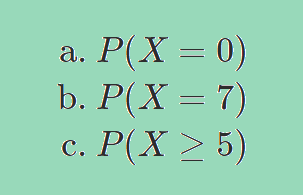 Actividad 2
Calcula las probabilidades del ítem 2 usando la fórmula de la distribución binomial. Comparen estos resultados con las probabilidades estimadas a partir de la simulación con dados.
Actividad 2
Actividad 3
Ahora consideremos 30 eventos, es decir, que se siembran 30 semillas. Calcula las siguiente probabilidades:
Probabilidad de que germinen 20 semillas.

Probabilidad de que germinen al menos 20 semillas.
Probabilidad de que germinen más de 20 semillas.
Actividad 3
¿Cómo calcular?
¿Cómo calcular?
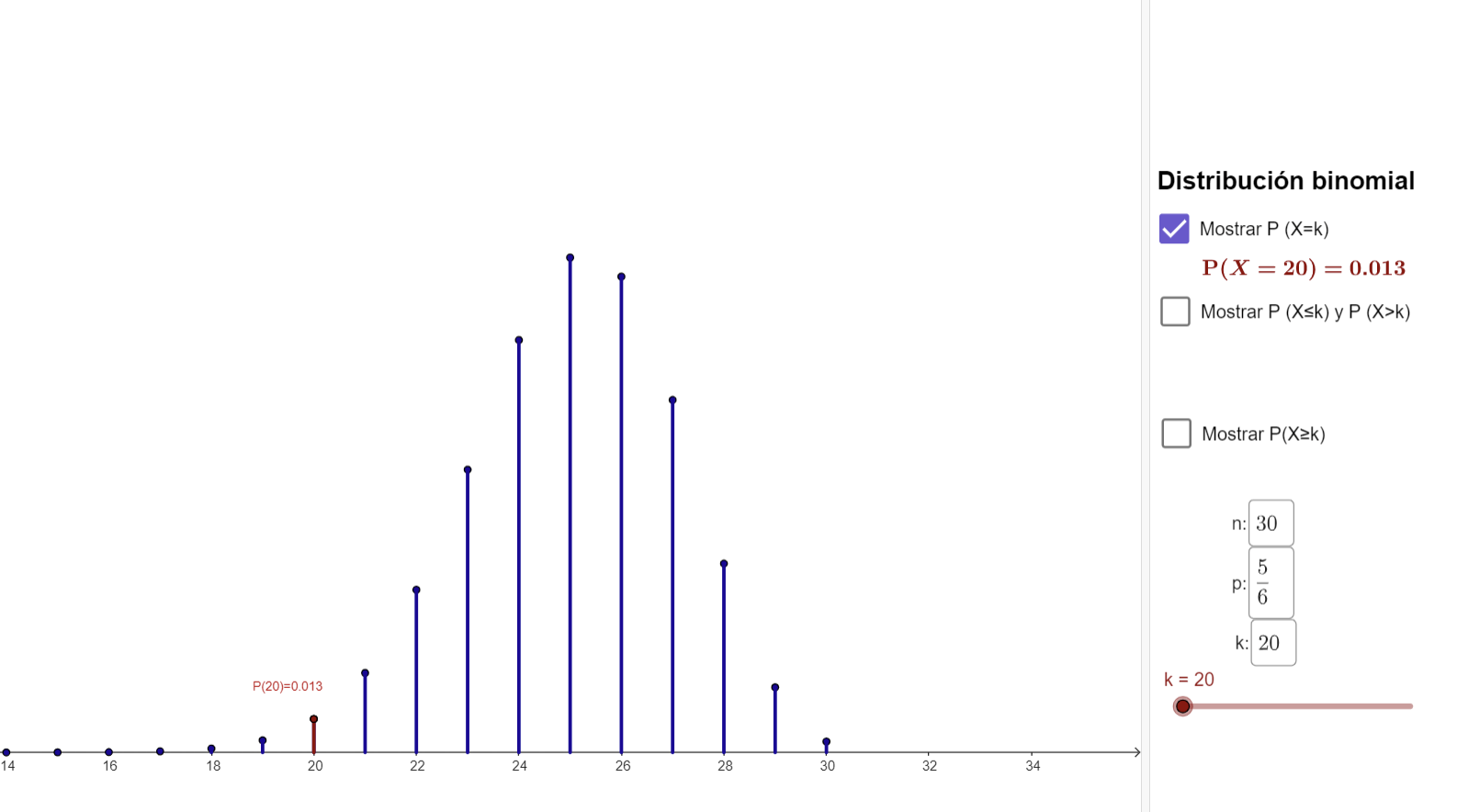 Actividad 3
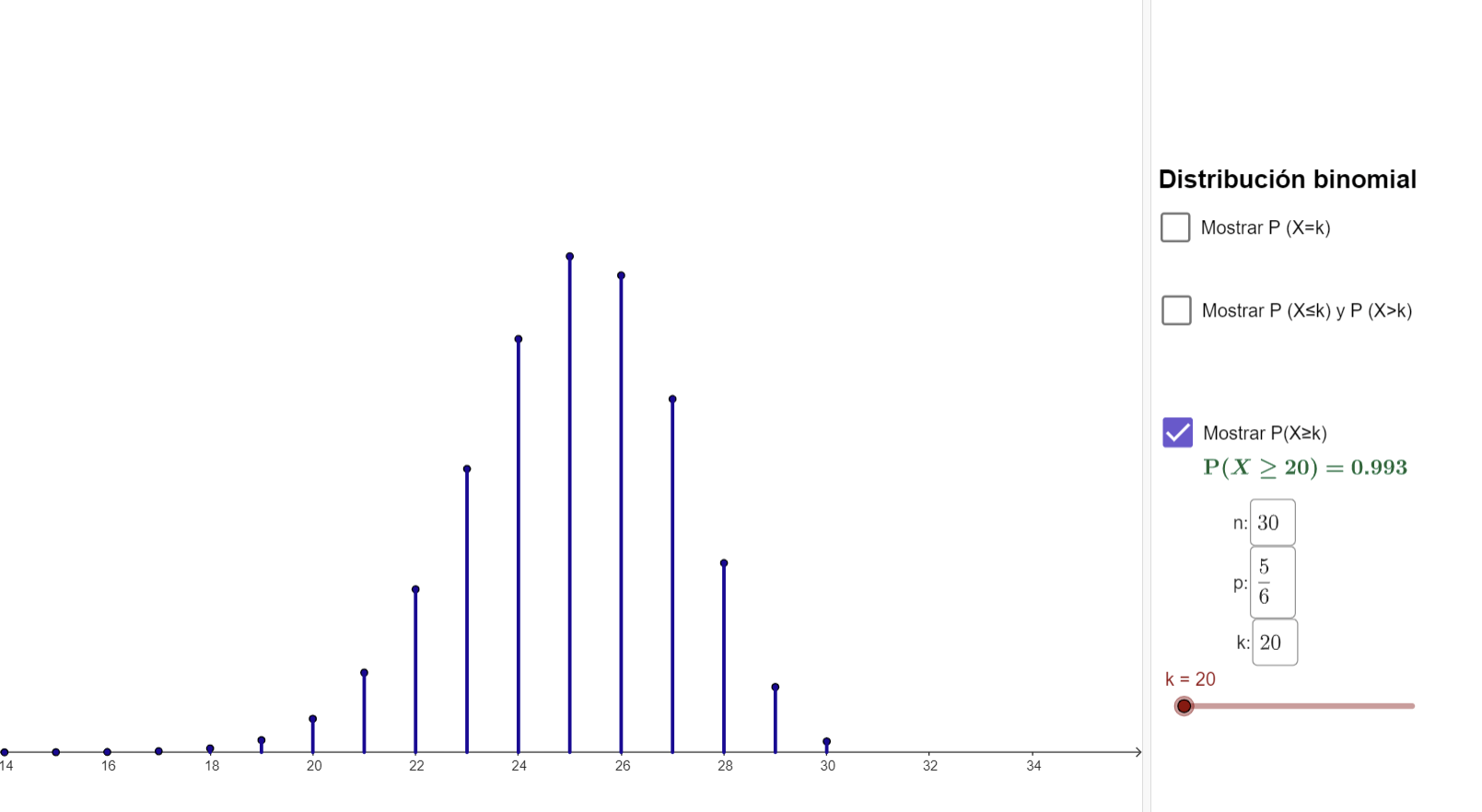 Actividad 3
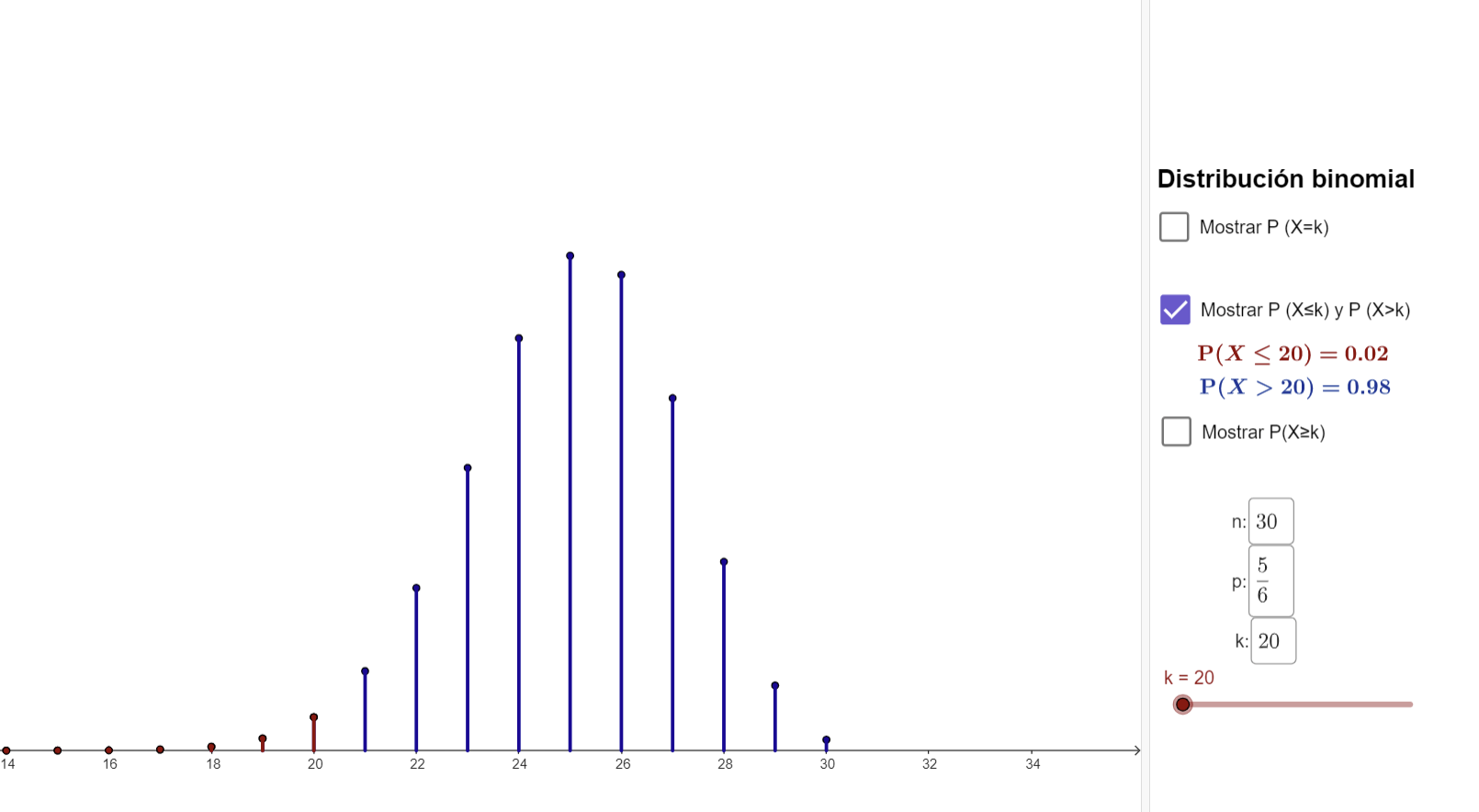 Actividad 3
Actividad 3
Recordemos que, para que un cultivo sea rentable, el agricultor requiere que germinen al menos el 80% de las semillas sembradas. Si el agricultor decide plantar 900 semillas de tomate, ¿cuál es la probabilidad de que germinen al menos 80% de las 900 semillas?
P ( X ≥ 720 )
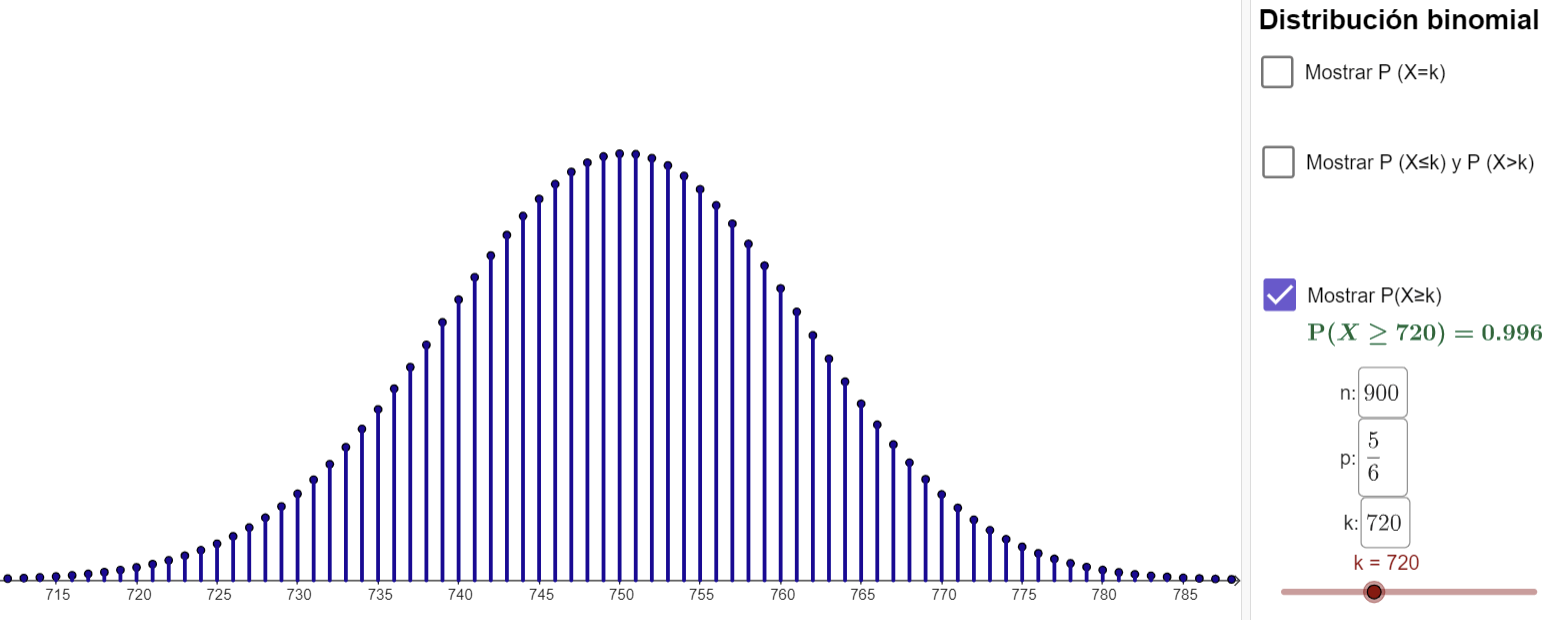 Conclusiones
La distribución binomial se aplica cuando se realizan repeticiones de un experimento dicotómico, donde:
Todas las repeticiones son independientes entre sí.
La probabilidad de éxito en cada repetición es siempre la misma.

La distribución binomial nos permite determinar la probabilidad de tener exactamente x éxitos en n repeticiones del experimento dicotómico.

Es importante tener en cuenta que la probabilidad teórica y las estimaciones obtenidas a partir de las frecuencias relativas pueden diferir bastante, debido a factores como el número de repeticiones del experimento o el número de simulaciones realizadas, por lo que es necesario tener precaución al interpretar los resultados.
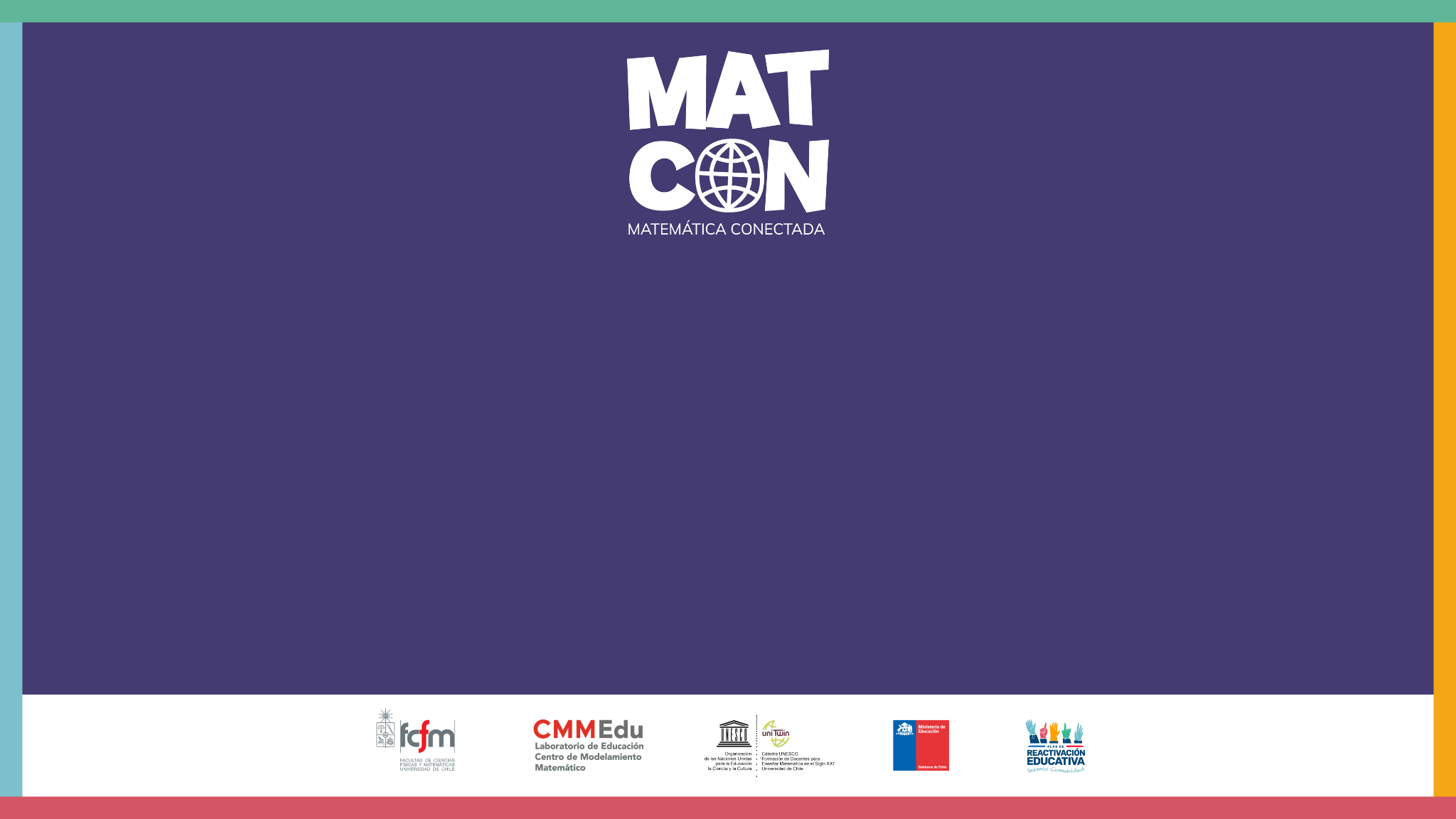 Germinación de semillas